2020 State Servicesto Victims Fund
Notice of Funding Opportunity
October 3, 2019
And
October 8, 2019
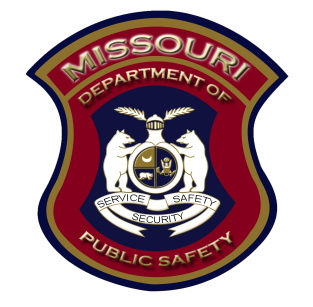 CVS/JJ Unit Staff
Grant contacts
Tina Utley, Program Specialist
Kristina Kirchhoff-Welch, Program Representative
Michelle Parks, Program Representative
Additional staff
Connie Berhorst, Program Manager
Jake Garrison, Program Specialist
Rhonda Wilson, MOVANS Coordinator
Chris Yeager, Juvenile Justice Compliance Monitor
Lora Queen, Administrative Office Support Assistant
Project Period
January 1, 2020
To 
December 31, 2020
(ONE year contract)
Application Deadline
Applications must be submitted no later than 12 p.m. (NOON) Thursday, October 31, 2019.

All information/documents must be submitted with the final application via WebGrants.  Missing or late information/documents will not be accepted.
What is SSVF?
The State Services to Victims Fund (SSVF) consists of money collected from court fees pursuant to section 595.045, RSMo.

Upon appropriation, this money shall be used solely for the administration of contracts for services to victims of crime.
[Speaker Notes: *595.045 Missouri Revised Statute]
Primary Purpose of SSVF
Provide direct services to victims of crime

Provide Emergency Services

Provide Crisis Intervention Counseling Services

Provide Victim Advocacy
Eligibility
Public and private agencies will be responsible for the development and implementation of a record keeping system, based upon the following criteria, to verify the eligibility of victims of crime to receive services:
Crime must have been committed in Missouri or the crime victim must be a resident of Missouri
Crime must have involved the threat or the use of force or violence
Victim of crime cannot be the perpetrator or principal/accessory involved in the commission of the crime
Injuries sustained cannot be a result of the operation of a motor vehicle, boat or airplane unless the same was used as a weapon, or a result of a crime of driving while intoxicated or vehicular manslaughter
Services must be provided free of charge
Agencies are encouraged to assist crime victims in seeking available crime victim compensation benefits
Coordinate with other community agencies when providing services
Provide effective services to victims
Must comply with MCADSV Service Standards & Guidelines or MODPS CVSU Program Standards and Guidelines
[Speaker Notes: Supplanting is replacing existing agency funds that would be available for the project if SSVF funds were not received.  Limited SSVF funds are not intended to replace local agency funds or other state and federal funds]
Allowable Services Are:
Direct Services
Transportation, funeral arrangements, child care, shelter, etc.
Emergency Services
Crisis intervention services; accompanying victims to hospitals for medical examinations; hotline counseling; safety planning, etc.
Crisis Intervention Counseling Services
Mental health counseling, support groups, etc.
Victim Advocacy
Personal advocacy; emotional support; identifying victim’s needs; case management; etc.
[Speaker Notes: Crisis intervention, 
accompaniment to hospitals for medical exams, 
hotline intervention, 
transportation and shelter, 
emergency legal assistance and 
other emergency services that are intended to  restore the victim’s sense of dignity, self-esteem,
 and coping mechanisms.]
Eligible Budget Categories
Personnel/Benefits

Travel/Training

Equipment

Supplies/Operations

Contractual
[Speaker Notes: Personnel costs include salary and most fringe benefits for personnel that provide direct services to crime victims. 
 Grant funded employees must be provided the same rights and benefits as other non-grant funded employees – they are employees of the agency, not of DPS
Travel can include:
Mileage reimbursement or cab/bus vouchers for transporting victims to shelters or court
Mileage reimbursement to attend regional or state trainings
Airfare costs for attending outstate conferences.  Please note that instate training will be given preference.
All costs are on a reimbursement basis – this means you must attend the training before you can be reimbursed for the costs associated with it.
Equipment must be prorated, either by the percent of time the employee using the equipment is funded through the grant, or by the percent of the SSVF budget in relation to the agency budget.]
Unallowable Costs
Training not directly related to services for crime victims
Workshops/Trainings associated with grant writing or funding opportunities
Crime prevention activities/programs
Construction/Renovation costs
Indirect costs
Vehicles, purchased or leased
Professional dues, subscriptions, and memberships
Employee bonuses
Lobbying activities
[Speaker Notes: General criminal justice agency improvements or programs where crime victims are not the sole or primary beneficiaries]
Unallowable Costs
Research and studies
Active investigation and/or prosecution of criminal activities
Fundraising
Capital expenses
Medical care
Salaries and expenses of management

Please refer to the Notice of Funding Opportunity for more examples of Unallowable Costs
[Speaker Notes: Services to perpetrators/offenders – cannot provide perpetrator rehabilitation programs or services to incarcerated individuals even when the service pertains to the victim of that person.

Needs assessments – study or research of a particular victim issue]
Contract Period
The anticipated contract period for approved projects is 12 months 
January 1, 2020 to December 31, 2020
Application Process and Review
Competitive bid
Two-part process
Administrative review for technical merit by DPS staff
External peer review panel
Professionals without any personal or financial interest
Panels change for each funding opportunity
Funding may be awarded as requested (full amount), partial amount, or funding may be denied
Final approval is provided by the Director of the Missouri Department of Public Safety
Notice of Funding Opportunity
Program Description and Guidelines

WebGrants Application Instructions
Grant ApplicationInstructions
Missouri Department of Public Safety
WebGrants System



https://dpsgrants.dps.mo.gov
Required Informationfor WebGrants
Acquire a DUNS (Data Universal Numbering System) number if your agency does not already have one, or ensure the information associated with your DUNS number is up-to-date
https://www.dnb.com/duns-number.html
(844) 232-9872

You must contact Dun & Bradstreet directly for assistance with your DUNS number.
Registering with WebGrants
NEW WebGrants users must register for a WebGrants profile
https://dpsgrants.dps.mo.gov
NEW users must register no later than 5:00 p.m. Thursday, October 24, 2019

Each applicant agency should designate one individual for the purposes of registering and assigning new registrants
The Application
Comprised of individual “forms”

Instructions are provided for each form
Please follow the on-screen instructions provided in each WebGrants form, as well as the instructions provided in the  Notice of Funding Opportunity
General Information Form
Provides general information about the agency/project:
System ID (this field will auto-populate)
Project Title
Should be unique to the project, yet brief
“2020 SSVF Project” is not unique to an agency
“Tri-County Victim Advocacy” would be unique
Primary Contact
Organization
Contact Information Form
Lists the individuals who are responsible for the agency/project:
Authorized Official
Project Director
Fiscal Officer
Project Contact Person
Non-Profit Chairperson (if applicable)
Please note the Authorized Official and Project Director cannot be the same person
Contact Information Form
[Speaker Notes: Authorized official – person w/ the authority to enter the agency into a contract

Project Director – person overseeing the project or the in the case of law enforcement, the Police Chief Sheriff

Fiscal Officer – the person who handles the money for your agency

*Authorized Official and Project Director cannot be the same person

*The address of the Non-Profit Board Chairperson must differ from that of the agency.]
Project Summary Form
Provides further general information about the agency and project:
Application Type
Current Contract Number(s) (if applicable)
Program Category
Project Type
Geographic area(s) to be served
Brief Summary
Please keep brief.  No more than a few sentences, based upon the project you are requesting
Program Income
Statement of the Problem Form
Addresses the need for grant funds for the proposed project
Defines the problem the agency will be attempting to impact with this project
Presents evidence to demonstrate need
Local Crime statistics
Must be within the last 2 years
Population information
Agency statistics
Demographical information
Type of Program Form
Describes your agency and the proposed project
Explains the Services that will be provided
Who will provide services
How services are accessed
Who benefits from services
Address HOW the agency is in compliance with either MCADSV or MoCVSU Service Standards
Do not simply state your agency is in compliance!
Coordination of Services Form
Explains how your agency coordinates activities with:
Other service providers
Law Enforcement
Prosecuting Attorney offices
Courts
Other community based agencies
Victims’ CompensationAssistance Form
Describes how your agency provides information and assistance to crime victims regarding Crime Victims Compensation
Who will provide
When information is provided
Etc.
Number of Victimsto be Served Form
Indicate the anticipated number of victims to be served by this 2 year project
Provide the basis for the estimate (prior years numbers)
Break out the number of men, women, and children separately
Numbers provided should match the “SSVF Data Form”
If serving multiple counties, provide a breakdown by each county
Remember this is project specific, not agency wide
Goal and Measurable Objectives Form
Subrecipients of SSVF funding will contribute to the overall goal of the SSVF program:

The goal of the SSVF program is to support
victims of crime and assist in their recovery.

Objectives are provided in a drop down menu
At least five (5) different objectives must be selected
Evaluation Procedure Form
Should demonstrate the correlation between the outcomes, completion of the objectives, and accomplishment of the goal.  
Must list the selected objectives and the expected outcome of each
Under each objective, explain how data will be collected to measure the outcome
Examples may include:  pre- and post-testing, surveys, client satisfaction evaluations, etc.
Include evaluation instruments in Other Attachments
Report of Success
Must list the Goal and Objectives from the current SSVF contract (if a current sub-recipient), and provide results to-date
The outcomes should provide actual numbers, in addition to the percentages
New projects do not have to address (put “n/a” in this section)
Budget Form
Configures funding amounts for budget categories

Each category assigned a section for justification
Budget Forms
In the “Budget Justification” sections
Do NOT simply re-list the items you are requesting
JUSTIFY the need and the expense of each item
Explain why each cost is requested; if an increase and/or new line item (current agency expense, but not currently funded through this grant), explain how the agency has paid for the expense in the past and why it is necessary for SSVF to assume this cost
If a brand new cost to the agency, as well as the grant, explain why this expense is necessary
Budget Form (cont’d)
Personnel
Minimum 10% of time on grant can be requested
Salary based on pay periods (i.e. not monthly); actual gross salary per pay period is required
If a raise is anticipated during the contract period, use multiple budget lines to reflect each increase
Fringe benefits must be line itemized and prorated according to percentage of time on grant
If an increase and/or new line item is requested, explain why it is requested and how the agency has paid for the expense in the past
[Speaker Notes: *Job descriptions must be submitted for any individual on the grant.  The percentage of time on grant being claimed must be demonstrated through the job description.

*Please ensure that fringes are calculated correctly.
	*Unemployment for 2014 is set at first $13,000 of salary

*Pro Re Nata - (as needed)]
Budget Form (cont’d)
Travel/Training
Related costs may include, but not limited to:  
Registration fees
Airfare/baggage
Airport parking
Lodging (based upon state per diem rate)
Hotel parking
Meals (based upon state meal per diem rate)
Rental Car and fuel
Mileage (state rate $0.43/mile OR applicant agency rate, whichever is less)
Etc.
Budget Form (cont’d)
Travel/Training (cont’d)
Meals and lodging: Per diem rates should be used to estimate costs; rates can be found at:
https://oa.mo.gov/accounting/state-employees/travel-portal-information/state-meals-diem
If requesting meals/mileage, please attach the agency’s travel policy under “other attachments”
Registration fees go under this category
If an increase and/or new line item is requested, explain why it is being requested and how the agency has paid for this expense in the past
[Speaker Notes: *In state and out of state Per Diem rates can be found at this website.  

*If the exact location of travel is unknown, use “other” amount.]
Budget Form (cont’d)
Equipment
Equipment is defined as tangible property, having a useful life of more than one year and an acquisition cost of $1,000 or more per unit.
Equipment should be reasonable and necessary to providing direct services to victims of crime
If used for purposes other than SSVF, cost must be prorated
Based on proposed SSVF budget or the % of time the employee using the equipment is requested at
Vendor quotes may be uploaded under ‘Other Attachments’
[Speaker Notes: For prorating, consider if it’s for personal position only use or agency use.  For example, a printer that will only be used by one person or a printer that will be used by several within the agency.]
Budget Form (cont’d)
Supplies/Operations
Supplies/Operations must be prorated based on the proposed SSVF budget vs. total agency budget
Office Supplies:
Items included in the Office Supply list (Application Packet) can be shown as one line item and generically labeled “Office Supplies”
Items not provided in this list must be a separate line item
If an increase and/or new line item(s) is being requested, please explain why it is being requested and how the agency has paid for this expense in the past
Budget Form (cont’d)
Contractual
Draft written contract between applicant agency and individual/company to be contracted with must be submitted with application
Outline the following
What services will be performed
Who will perform the requested contractual services
When they will be performed
The rate at which they will be performed	
If contractual expenses are approved, the agency will be required to submit a final signed contract
Hourly rate cannot exceed $81.25/hour or $650 per day
If an increase and/or new line item is being requested, please explain why it is being requested and how the agency has paid for this expense in the past
SSVF Data Form
Prorate the SSVF funds requested by the types of victims to be served with this project
Provide your best estimate
Must equal 100%
Prorate the amount of funds dedicated to Underserved and Other category (if applicable)
Total percent of this section must equal 100%
Provide total number of victims to be served by this project
Indicate the anticipated breakdown of women, children, and men to be served by this project, along with anticipated number of bednights to be provided
[Speaker Notes: *Similar to the Application Summary Report]
Audit Requirements Form
Addresses federal and state funding received by the agency

Audit is required to be submitted when $375,000 or more in State funds are expended during the agency fiscal year (from any State source)
[Speaker Notes: *If an audit is required (meet $250,000 threshold) we can reimburse the agency for part of the audit costs.  Audit costs must be prorated based on SSVF budget.  This would be included under the Supplies/Operations category]
Required Attachments Form
Required
Agency Organizational Chart
Policy & Procedures Relating to Internal Controls
Agency’s Current Budget (itemized) 
Funding Source Identification
Letters of Collaboration/MOU’s (at least 3)
Required, if applicable
Job Descriptions/Pay Stubs for individuals on the project
Board of Directors List
Documentation of Not-for-Profit Status
Contractual Agreement (executed or draft)
Other Attachments Form
Optional, may include:
Copy of client survey
Redacted client feedback letter
Etc.
Self-Evaluation Risk Assessment
Weighted form used to determine if the agency will be subject to special conditions, if awarded
Form should be completed by the Authorized Official or Executive Director of agency
Application Certified Assurances
Read the Certified Assurances
Provided through a link in the application and as an attachment in the Funding Opportunity announcement
Certified Assurance should be read/agreed to by the Authorized Official and/or Executive Director of the agency
Certify that you have read and agree to the terms
Form should be completed by the Authorized Official or Executive Director of agency
Application Deadline
Applications must be submitted no later than 12 p.m. (NOON) Thursday, October 31, 2019.

All information/documents must be submitted with the final application via WebGrants.  Missing or late information/documents will not be accepted.
Final Tips
Contract period is for 12 months.
You will need to request 12 months worth of funds.
Keep this in mind when budgeting.

Read instructions thoroughly, both in the NOFO packet and onscreen in WebGrants.

Ensure all necessary attachments are included.
Final Tips
Avoid submitting registration request and/or application close to deadlines in the event you experience technical problems.

Late applications will not be considered
The only exception will be if unforeseen WebGrants technical issues arise.
Please see Application Packet for more detailed information regarding WebGrants technical issues.
Final Tips
Remember important deadlines…

WebGrants Registration (new agency):no later than 5:00 p.m. Thursday, October 24, 2019 

Application due date: submitted no later than12 pm (NOON) Thursday, October 31, 2019.
Online Resources
http://www.dps.mo.gov/dir/programs/cvsu/ssvf.asp

Notification of Funding Opportunity Power Point Presentation
2020 Notice of Funding Opportunity packet
Service Standards and Code of Ethics
WebGrants Subgrantee Manual
DPS Sub-Recipient Travel Policy
DPS Financial and Administrative Guide
Link to WebGrants Website
Questions
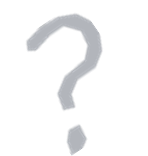 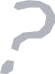 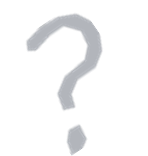 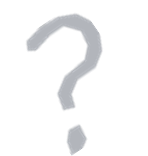